MULTI-FREQUENCY OBSERVATIONS USING MULTIFEED SYSTEMS

 ALESSANDRO ORFEI, INAF-ORA (IRA)
(Istituto Nazionale di Astrofisica-Osservatorio di Radioastronomia)
ERATec - Firenze October 5-7, 2015
NOTICE: PLEASE, TAKE NOTE !
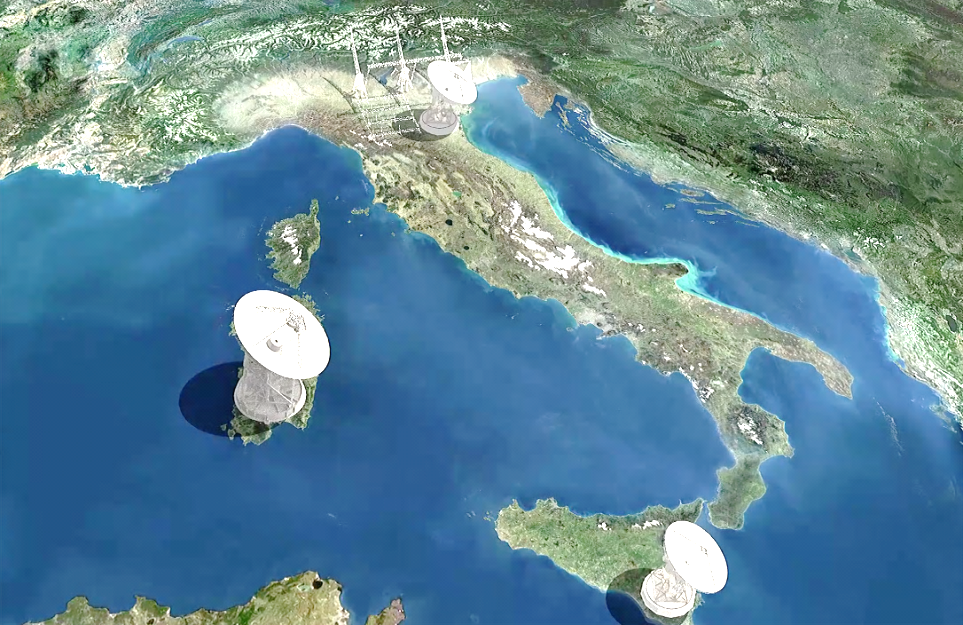 ON 1st August 2015 A MAJOR CHANGE OCCURRED IN ITALIAN RADIOASTRONOMY

IRA (Istituto di Radioastronomia) NO MORE EXISTS. 
IT HAS BEEN MERGED WITH OAC (Osservatorio di Cagliari) TO BECOME 
ORA (Radioastronomy Observatory)

AIM: UNIFY RESEARCH AND FACILITIES FOR ITALIAN RADIOASTRONOMY IN ONE SINGLE 	STRUCTURE.

SINCE 1st January 2016 DIRECTOR of ORA WILL BE STEVEN TINGAY (now at Murchison Widefield Array, Australia)
ERATec - Firenze October 5-7, 2015
NEW DEMANDS FOR VLBI OBSERVATIONS
NEW GENERATION 3mm-VLBI OBSERVATIONS CALLS FOR THREE ASPECTS:

INCREASED CAPABILITIES, i.e. 
STATE OF THE ART RECEIVERs, 
WIDEBAND
LONGER INTEGRATION TIME at 3 mm
MULTI-FREQUENCY (STATED AT 13, 7 and 3 mm BANDS)
SIMULTANEITY or at least NEAR SIMULTANEITY WITH FAST BAND SWITCHING

DIMENSIONS OF THE RECEIVER AS THOSE ALREADY USED AT THE ANTENNA

ADDITION OF TELESCOPES
REQUIREMENTS 1d, 1e and 2 ARE PROFITABLY FULFILLED BY USING MULTIFEED TECHNIQUE
ERATec - Firenze October 5-7, 2015
OVERVIEW OF THIS TALK
IS A RECEIVING SYSTEM WITH 3 RECEIVER CHAINS (K, Q and W BAND) AT HAND TODAY? WITH WHICH PERFORMANCE?
COULD IT BE MADE SUCH THAT IT EASILY FITS IN ALMOST ANY (EVN) ANTENNA?
CHANCES TO OBSERVE NEAR SIMULTANEOUSLY OR SIMULTANEOUSLY WITH A 
	‘MINOR’ EFFORT OF R&D?
COULD THE TRI-FEED RECEIVER BE MADE AT AN ‘AFFORDABLE’ COST?
ERATec - Firenze October 5-7, 2015
TRI-FEED CRYOSTAT DIMENSIONS
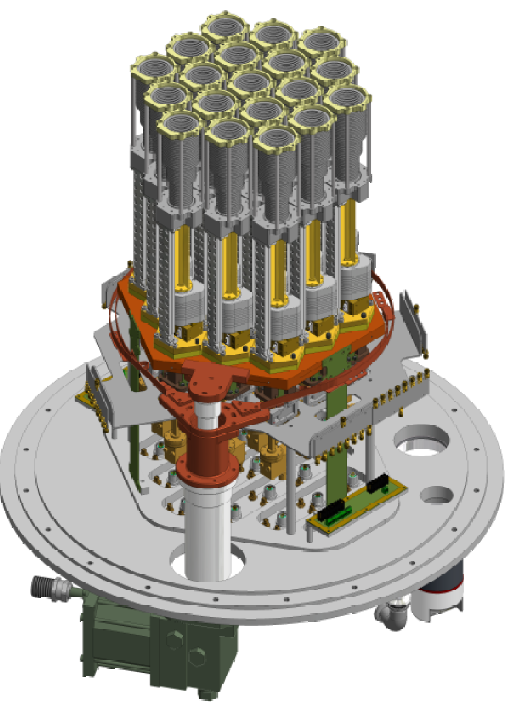 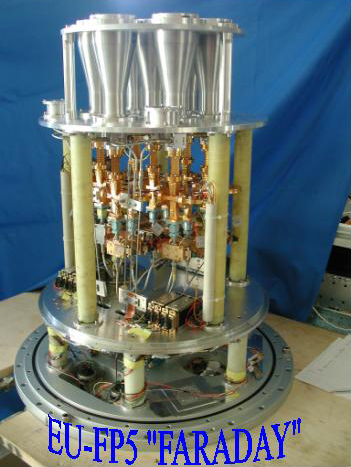 K
W
Q
EU ??
EU-FP7- ’APRICOT’
570mm
630
400
7-feed
18-26 GHz
Cryostat 
(includes cal injection)
19-feed
33-50 GHz
Cryostat
(includes 1° conv, cal injection and LO distribution)
Tri-feed
22/44/86 GHz
Cryostat
(includes 1° conv, cal injection and LO distribution)
700
650
850
ERATec - Firenze October 5-7, 2015
TRI-FEED TECHNOLOGY: EXAMPLES
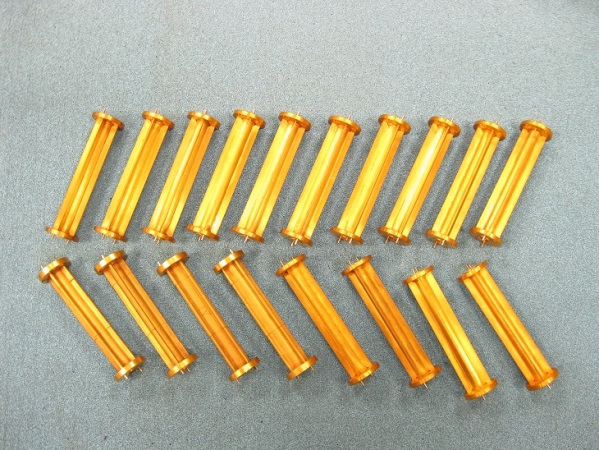 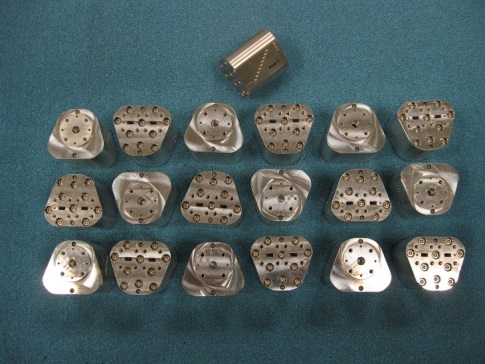 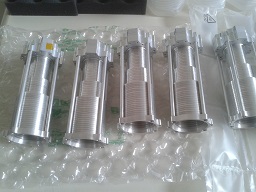 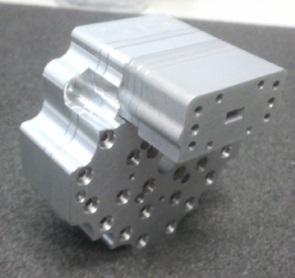 33-50 GHz cal injector
33-50 GHz OMTs (INAF-OAA design)
33-50 GHz horn 
(INAF-OAA design)
33-50 GHz polarizers
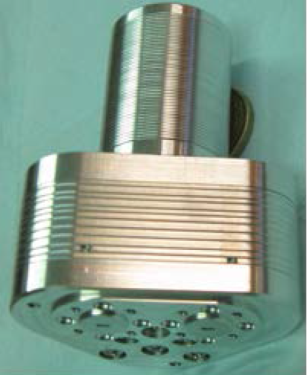 7 mm BAND
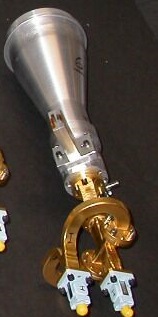 13 mm BAND
3 mm BAND
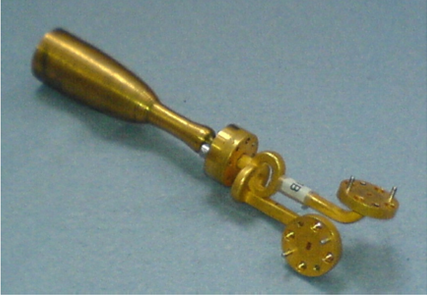 67-116 GHz horn+omt 
(INAF-OAA,Firenze, 
Courtesy R. Nesti)
Talk at this Workshop
Option: reply as 7mm band (see  Pisano’s talk) or other solutions
84-116GHz horn+omt
Courtesy G. Pisano, B. Maffei
3mm band polarizer
18-26 GHz horn to omt chain
(INAF-OAA design)
ERATec - Firenze October 5-7, 2015
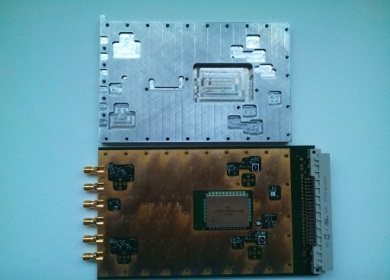 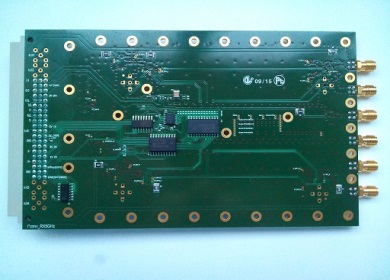 TRI-FEED ELECTRONICS: EXAMPLES
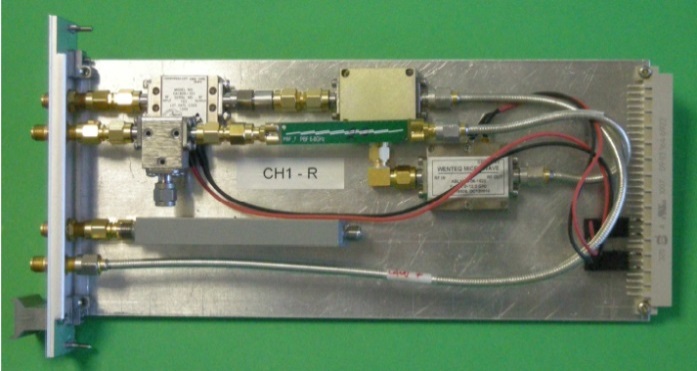 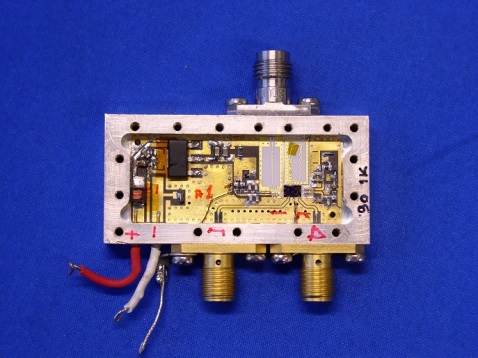 K-CONV
Q-CONV
W-CONV
(Q and K band 2° conversion  and W band 3° conversion)
18-26 GHz to 6-8 GHz (K band 1° conversion)
75-110 GHz 1° conv. as K band technology
33-50 GHz to 1-18 GHz (Q band 1° conversion)
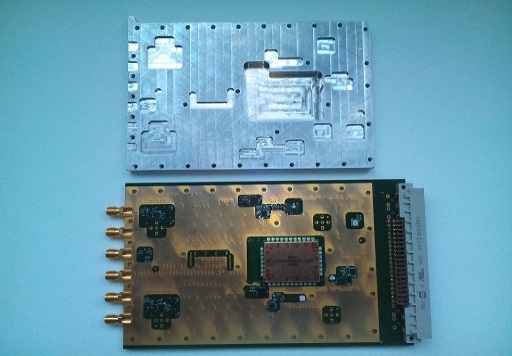 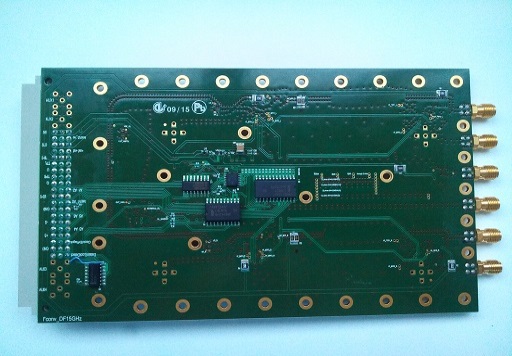 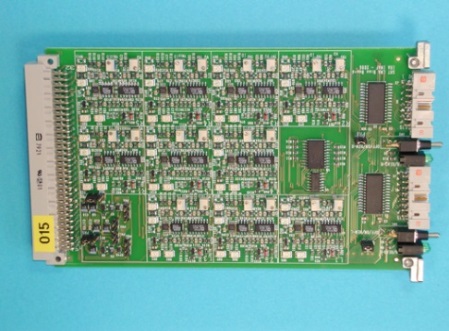 Rear
Front
Cryo LNAs Power Supply Board
Rear
(W band 2° conversion)
Front
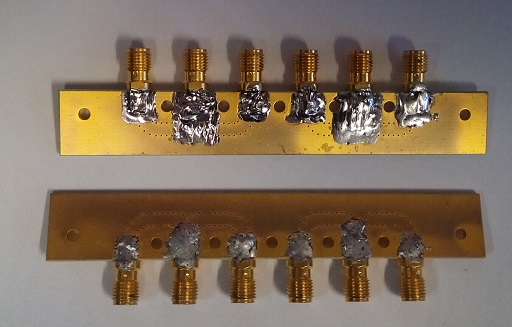 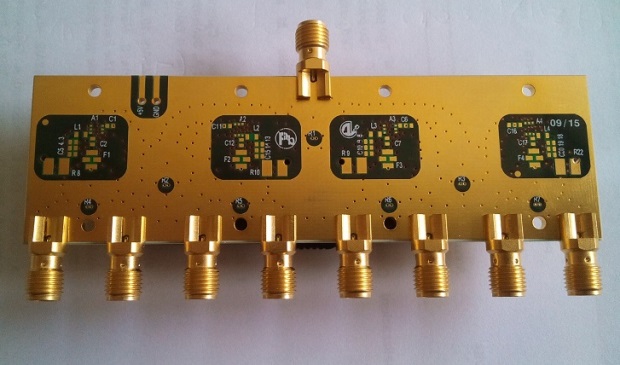 LO Distributors (up to 18 GHz)
ERATec - Firenze October 5-7, 2015
ITALIAN TELESCOPES AVAILABILITY
SRT: active surface equipped; overall surface accuracy today = 300μm; future ≈ 180μm
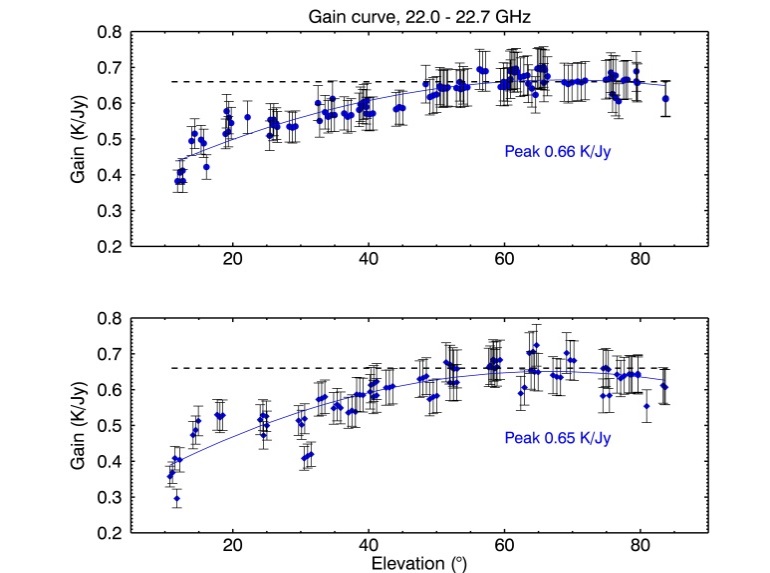 -K band available,
-Q band under construction
-W band under implementation
Noto: active surface equipped; overall surface accuracy today ≈ 400μm; possible ≈ 200 μm
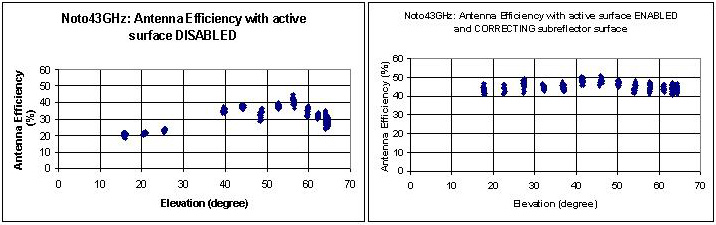 K and Q bands available
Medicina: no active surface; max operating frequency = 26GHz
ERATec - Firenze October 5-7, 2015
400mm
TRI-FEED ASSEMBLING AND PERFORMANCE ESTIMATION
650
Conversions, Control, LNA’s power supply, LOs distributor,
……
Tri-feed
22/44/86 GHz
Cryostat
(includes 1° conv, cal injection and LO distribution)
600
480
ERATec - Firenze October 5-7, 2015
TRI-FEED NEAR SIMULTANEITY IN ITALY: READY
primary mirror
tilting subreflector
K
W
beams
Q
ERATec - Firenze October 5-7, 2015
400
R&D FOR SIMULTANEOUS TRI-FEED
650
THE ADDED-ON DEVICE DIMENSIONS MUST BE COMPATIBLE 
WITH THE ROOM AVAILABLE BETWEEN TOP OF THE CRYOSTAT 
AND THE VERTEX OF THE PRIMARY MIRROR AND ALL AROUND 
THE TRI-FEED.

AN EXAMPLE at Medicina/Noto secondary focus….
ADDED-ON DEVICE
Conversions, Control, LNA’s power supply, LOs distributor,
……
Tri-feed
22/44/86 GHz
Cryostat (incl. Noise cal and 1° conversion)
600
<600mm
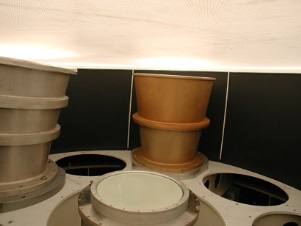 Goretex cover of the 
secondary focus cabin
….and SRT
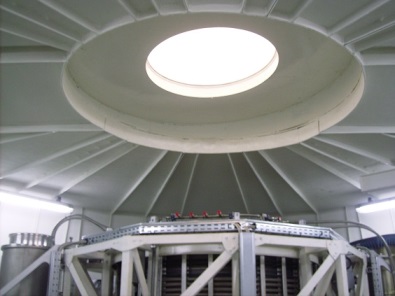 480
5 GHz
7 GHz
Incoming radiation
Tri-feed
Tri-feed
Rotating drum
ERATec - Firenze October 5-7, 2015
TRI-FEED SIMULTANEITY: A PROPOSAL for R&D
primary mirror
subreflector
K
FSBT
W
Q
beams
f
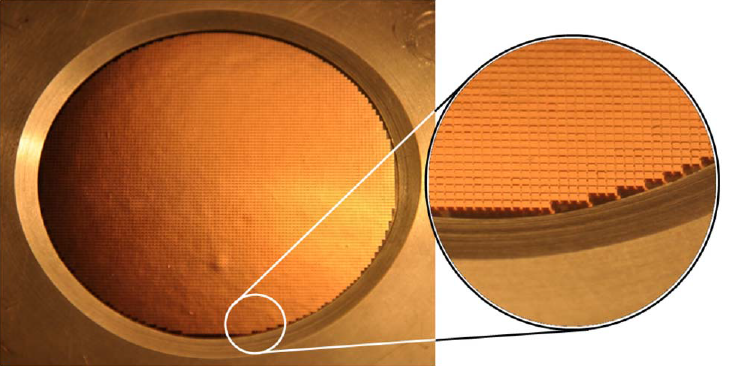 Frequency Selective Beam Tilter 
(Talk at this workshop: G. Pisano)
f= 160mm
D= 54mm
d= 2.3mm
loss= 2.5%
d
Critical parameters: D, d, f, loss
D
75-110 GHz mesh lens with multiple grids
(Pisano et al., Applied Optics 2013)
ERATec - Firenze October 5-7, 2015
COST ESTIMATION OF THE COMPLETE TRI-FEED
red: specific design for each telescope
ERATec - Firenze October 5-7, 2015
THANK YOU !
ERATec - Firenze October 5-7, 2015